Tools and Equipments 
used for Apparel Construction
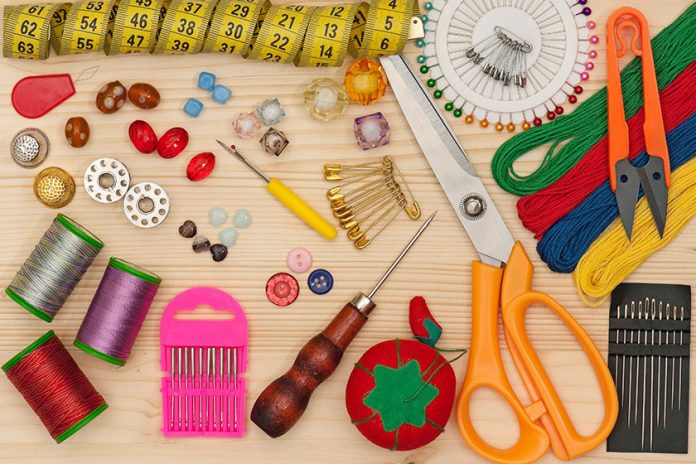 Presented by,

Dr. Ila Jogi
Mahila Mahavdyalaya, Karad
In the present day culture, sewing has become mostly a mass manufacturing trade. 
Sewing tools and equipments are needed for sewing which aid in construction of garments of good quality and appearance. 
Sewing equipment and tools will visualise the use of different tools used in apparel construction. A good knowledge of these tools help in using the appropriate tool for overall quality of the product prepared besides making the task of easy for the beginner.
The equipments and tools are broadly categorized into Measuring, Drafting, Marking, Cutting, Sewing and Pressing tools. A box with compartment is necessary to arrange these tools in one place.
Why is it important to know the tools and equipment used in sewing?
The importance of defining the tools and equipment in sewing is two-fold. 
First, it will give you a way to calculate startup costs and, 
Secondly, in learning the functions of sewing tools and equipment, you will be able to define exactly what sort of duties a person in this industry performs.
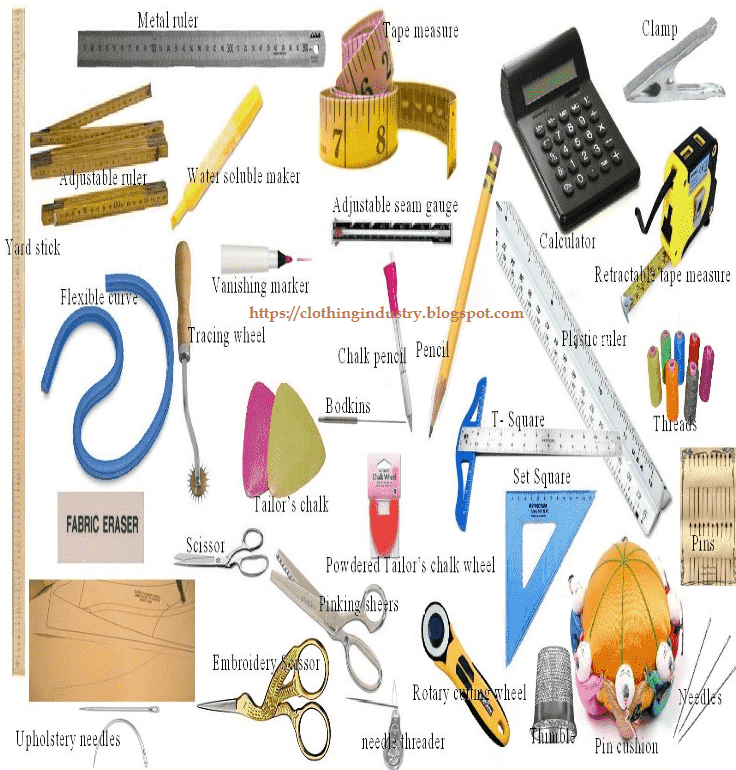 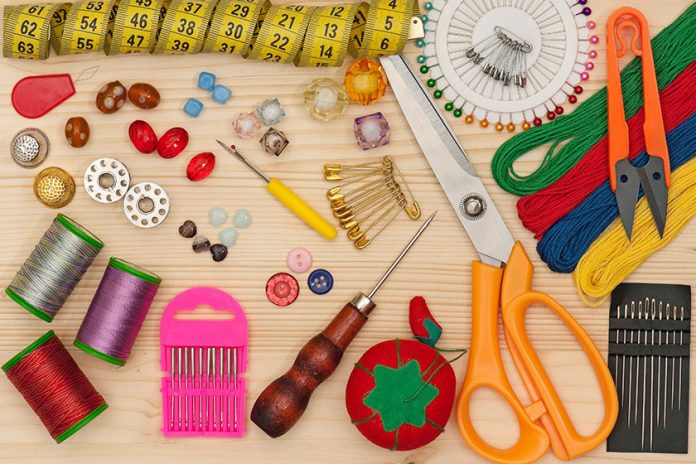 Classification of Sewing Tools and Equipment and Their Uses
 
Some of the basic tools and equipment available to the sewer are:
Measuring tools, Tracing tools, Drafting tools, Cutting tools, Pinning and Sewing tools, and others.

Measuring Tools- Measuring  tape, Meter scale, Ruler, L Square, French curve
Marking/Tracing Tools- Tailor’s chalk, Tracing Wheel, Tailor’s pencil, Carbon Paper, Liquid Marking Pencil, Tracing Paper, Colour Pencil (Red and Blue)

Drafting Tools- Wooden table, Brown paper, Dress Model, Bell pin, Pin cushions

Cutting Tools- Scissors, Shears, Pinking Shears, Seam Ripper, Thread Clipper, Embroidery Scissors

Sewing Tools- Fabric, Needles, Thread, Thimble, Needle Threader,  Bodkin, Loop Turner

Pressing Tools- Steam/Dry Iron, Ironing Board, Press Cloth, Sleeve Board, Seam Roll, Steam Press
Basic Measuring Tools:
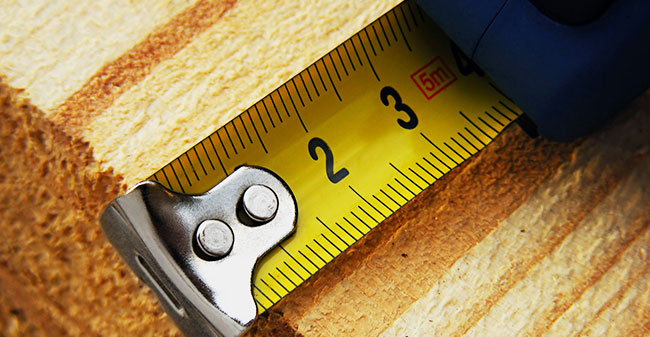 Tape Measure
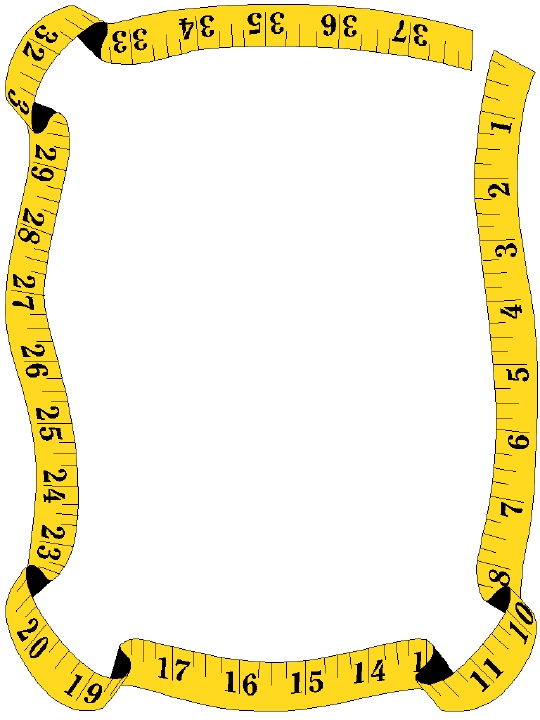 Long plastic or fiberglass strip with marks for measuring:
1.  Fabric
    2.  patterns 
Body Measurements
A tape measure can also measure up to great distances.
Measuring Tape
It is 152 cm or 60″ long with measurements on both sides. 
Its one end is made of metal having 3″ length and the other is made of the same metal having 1/2″ length.
 The side with the 1/2″ length is used for measuring a circular area, while the side with 3″ length is used for a vertical area.
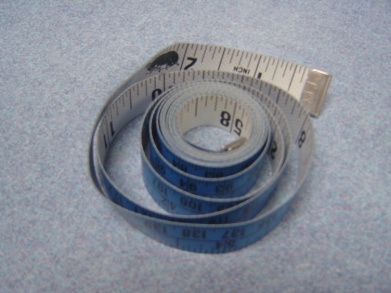 Seam gauge
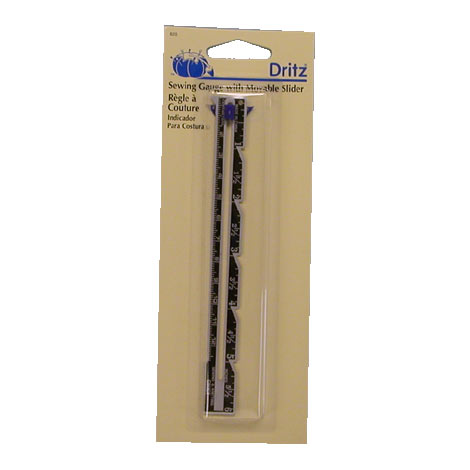 Seam gauges are
Small metal rulers
Used to measure small areas
6 inch ruler with a sliding marker, used to measure short distances.
A sewing gauge or hem gauge are a couple of different tools used 
to measure short distances. They are only 6” long, so are commonly used for hemming.
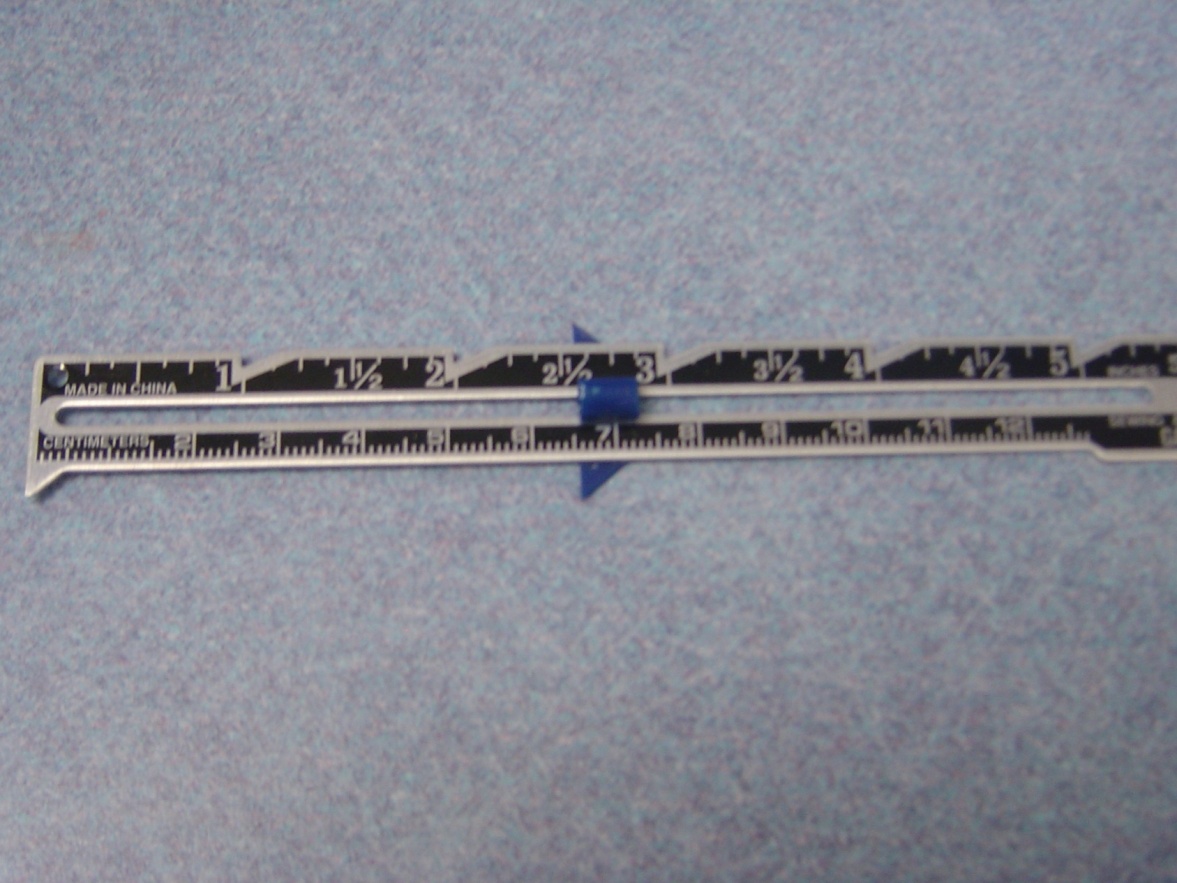 Hem Gauge
Multipurpose measuring tool.
It has a curved, hem-shaped side that is used to mark standard hem depths
Straight side is used like a ruler
A sewing gauge or hem gauge used to measure short distances. They are only 6” long, so are commonly used for hemming.
Yard Stick
Wooden measuring stick.
Usually a yard or a meter long
A yardstick can be used for measuring straight, longer distances and for checking grain lines.
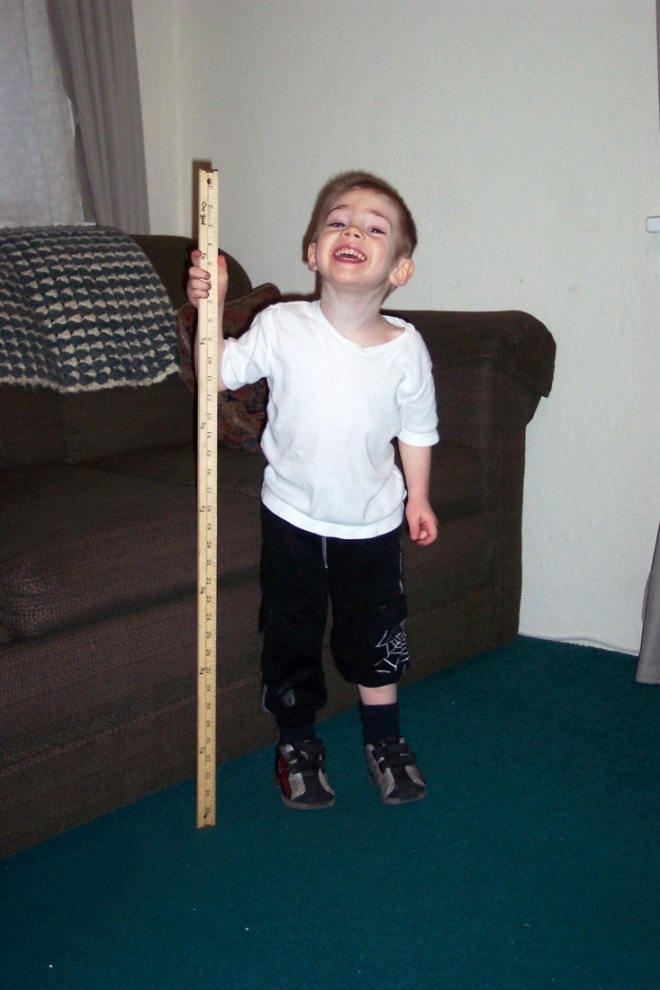 Measuring stand
Measuring stand: This stand is used to measure long garments such as long overcoats, frocks or gowns, as well as flare of the garment. In this stand, a rod of aluminium is fitted on the stand. The rod has a graduated scale, which gives the vertical measurement.
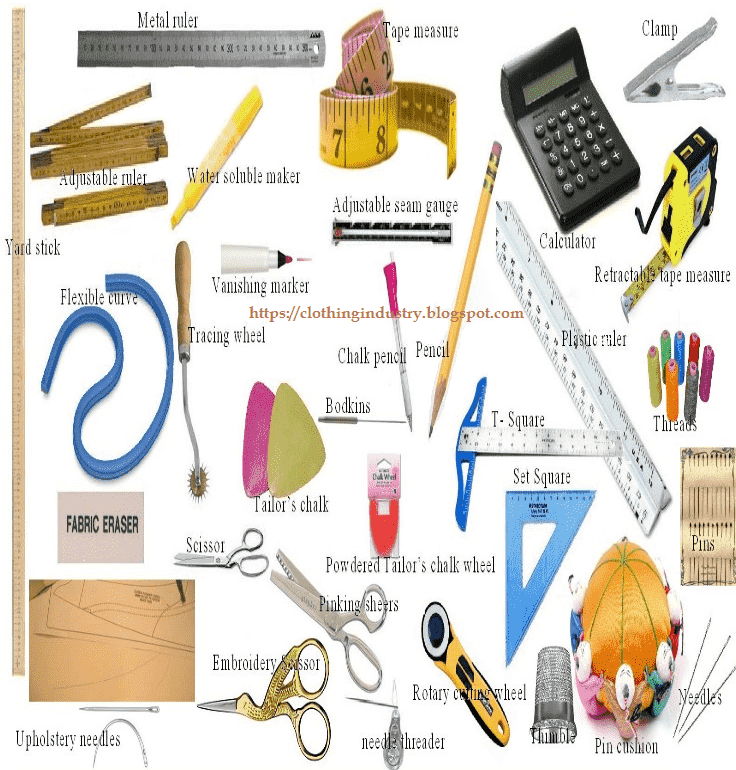 Drafting Tools
Tailor’s art curve: It is made of plastic or wood. This is used to draw curves in the drafting. 
French curve: This is made of transparent plastic. It helps in marking shapes of the neck, depth of sides and bottom of the garments. 
Compass: It is mainly used for making a curve for umbrella cloth. 
Drafting table: It is a wooden table of 3′ height, 4′ wide and 6′ long. The surface should be smooth and firm.
Drafting equipment is used for making paper patterns. This is the second stage of pattern making. Using the measurements taken, the drafting is carried out according to the design of a garment. The following drafting equipment is used: 
L-scale: It is called a triscale or L-scale and is made of wood or steel. The L-scale has one arm, which measures 12″ and the other arm is 24″. It is used for drafting on brown paper to draw perpendicular lines. 
Leg shaper: It is made of wood or plastic. Either 24″ or 36″ lengths are available. It is used to measure and shape the interior part of the leg
Drafting Tools
Milton cloth: It is a thick, blue coloured woolen cloth used for drafting. It is mostly used for practising drafts by students. The surface can be brushed and reused until correct drafting is obtained. 
Brush: A brush is used on Milton cloth to rub the mistakes while drafting. 
Brown paper: It is used for drafting by placing on the drafting table. While using brown paper, a grain line should be followed.
Pencil: Pencil is used for marking on brown paper. 
Rubber: It is frequently used for deleting mistakes. Good quality rubber, which does not leave black lines, should be selected. 
 Sewing table: Sewing table is necessary for laying out your patterns, fabrics, and for keeping your tools all in one place.
You might prefer a table that can be lowered or raised, depending on whether you prefer to sit or stand.
Marking Tools
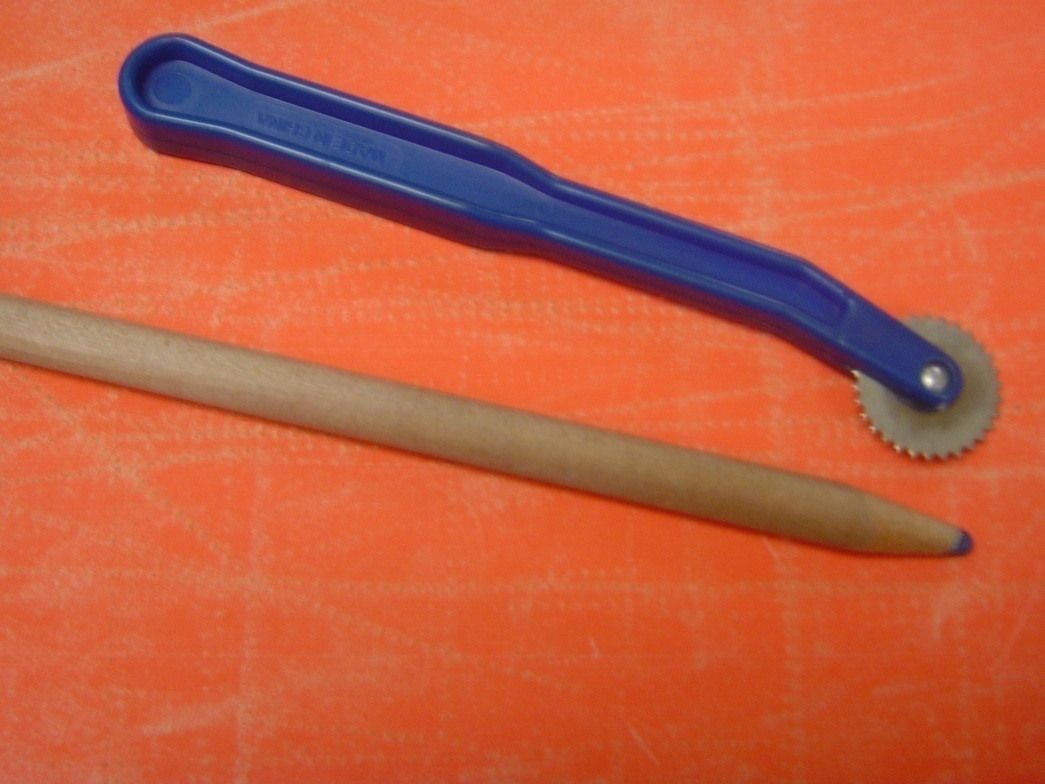 Tracing wheel
Tailor’s pencil
Tailor’s chalk
Tracing paper
All used to transfer pattern markings to the fabric
Basic tracing tools:  
Tailor’s chalk and a chalk pencil are used for marking directly on the fabric and can easily be brushed off when the work is complete.
A tracing wheel, whether serrated or smooth, can be rolled onto fabrics to create designs and lines.
Carbon paper, a wax-papery material, lays under the tracing wheel and transfers the design from the wheel to the fabric.
A liquid marking pen does the same job as chalk, but it comes in a variety that can be washed out or one that fades within a 48 hour period of time.After marking your design or fabric, the right cutting tools are necessary to make the perfect pattern and garment.
Disappearing Ink Pen : The ink will disappear by evaporating after a certain time, or you can remove it with a damp cloth. Test the ink on your fabric, especially on silk.
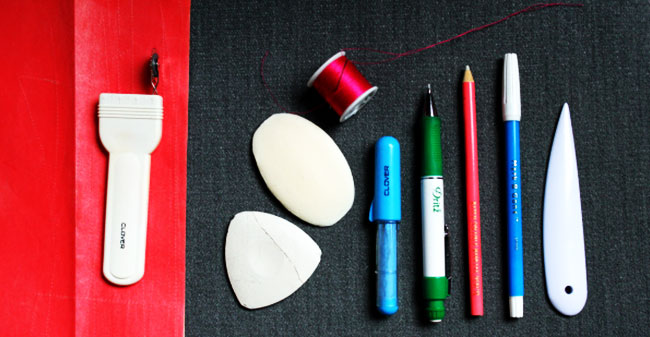 Marking Pencils & Pens
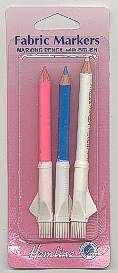 Special pens or pencils that are used to mark fabric when sewing
Tracing Wheel and Paper
Coated paper comes in assorted colors
Used to transfer markings onto fabric
Tailor’s Chalk
Used to transfer markings onto fabric
Remove them by brushing before pressing over them.
Can easily be brushed off when the work is complete.
Cutting Tools
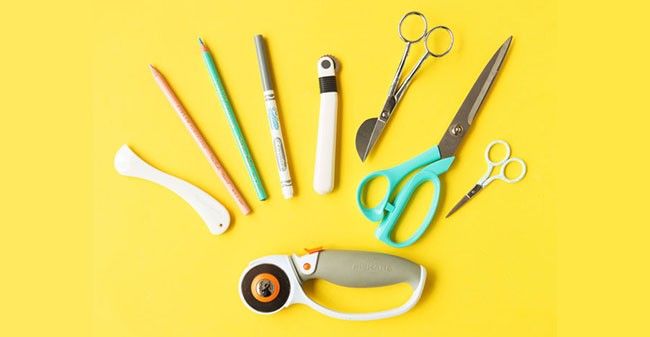 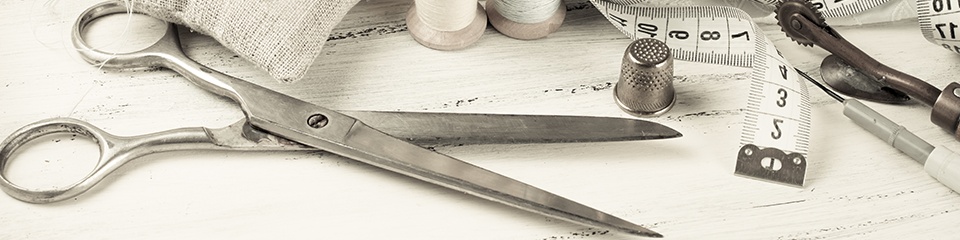 Cutting Tools
Shears
Longer than scissors
Bent handle allows fabric to lie flat as it is cut
Used to cut fabric
Bent handled shears are made from a high-quality steel that maintains a sharp cutting edge. The 7-12” blades move quite smoothly, cutting the full length of the blades, and they can be used on almost any fabric.
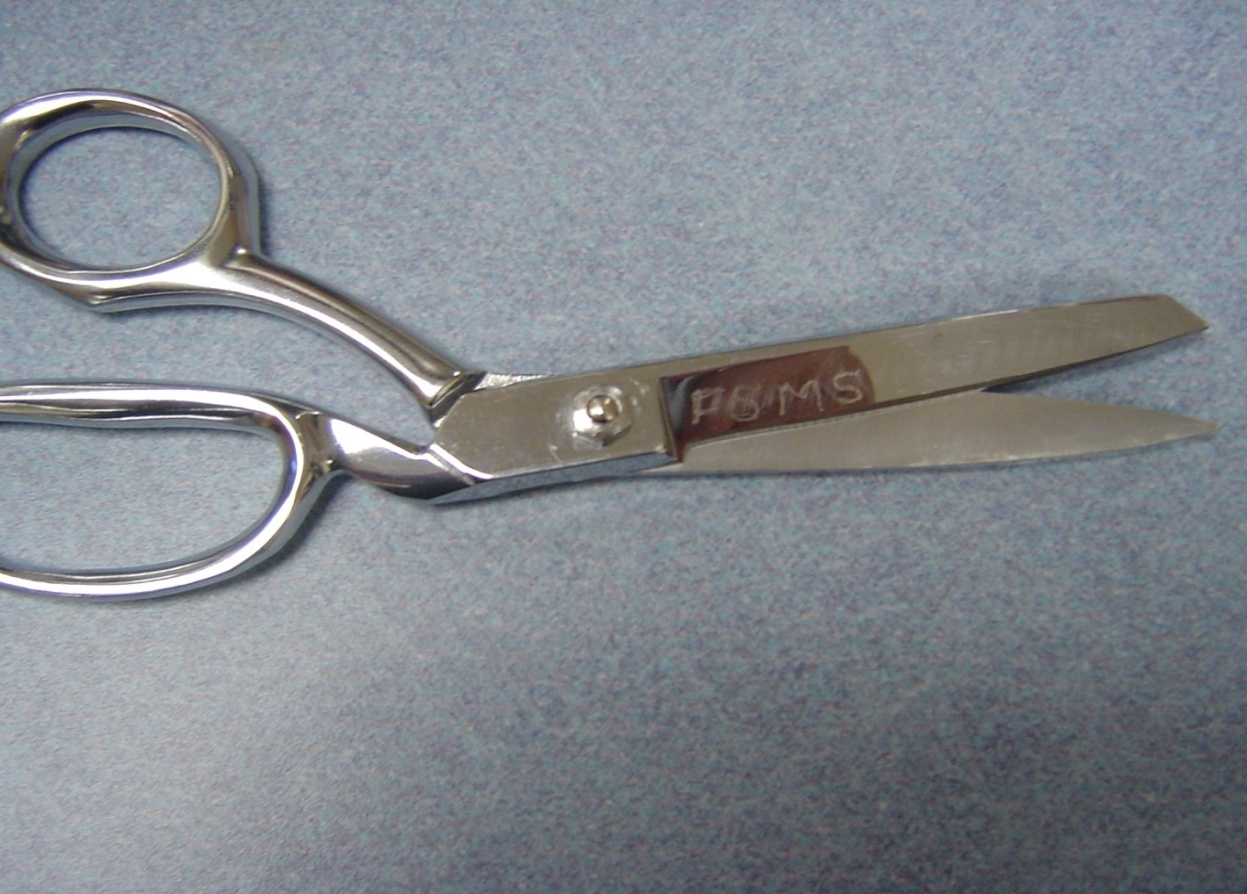 Cutting Tools
Scissors
Usually short
Used to trim seams and threads
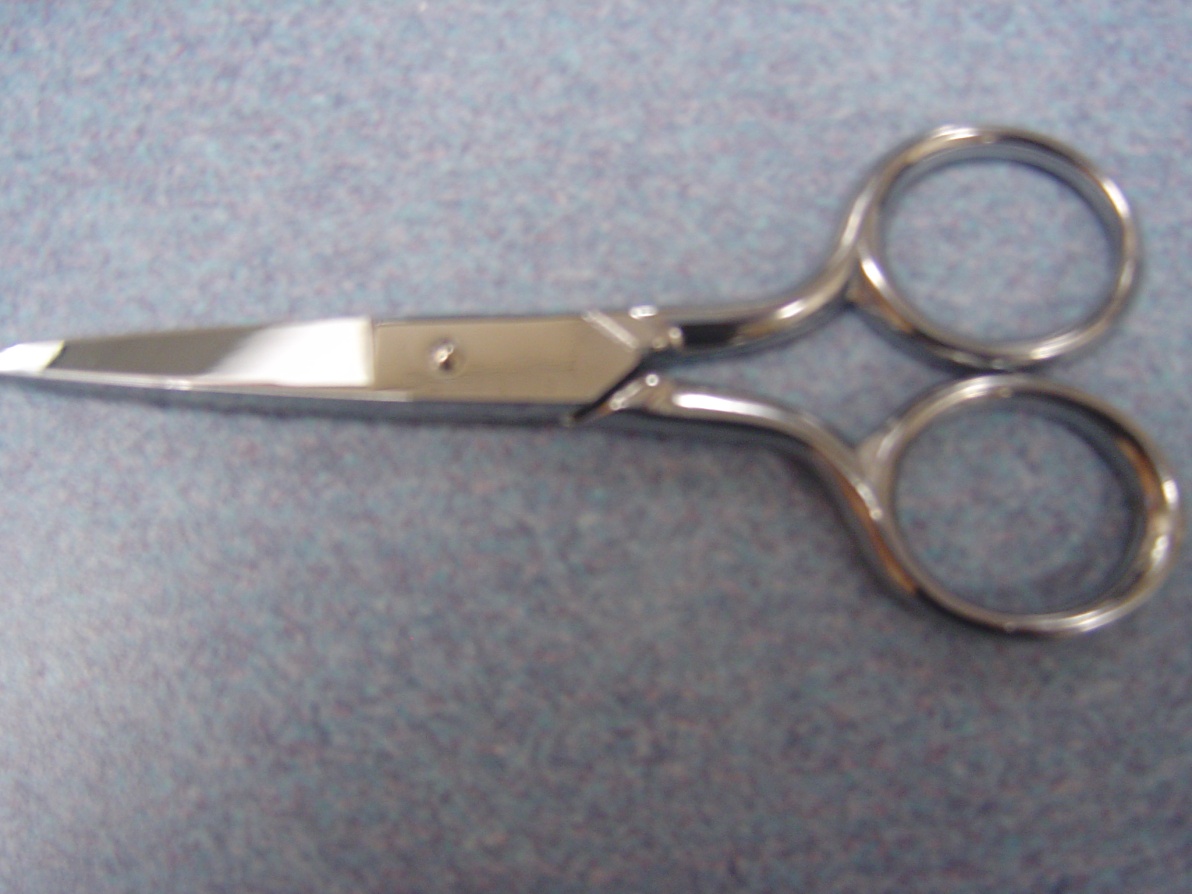 Cutting Tools
Pinking Shears
Zig zag cutting edge
Used to give seam edges a finished look
Prevent raveling
Give a decorative edge
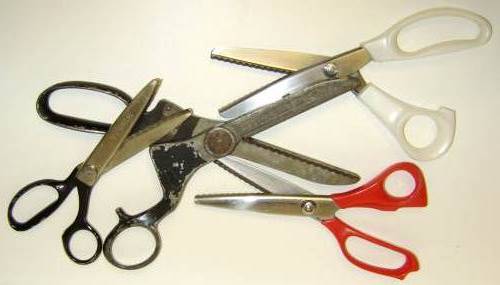 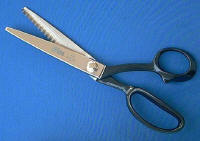 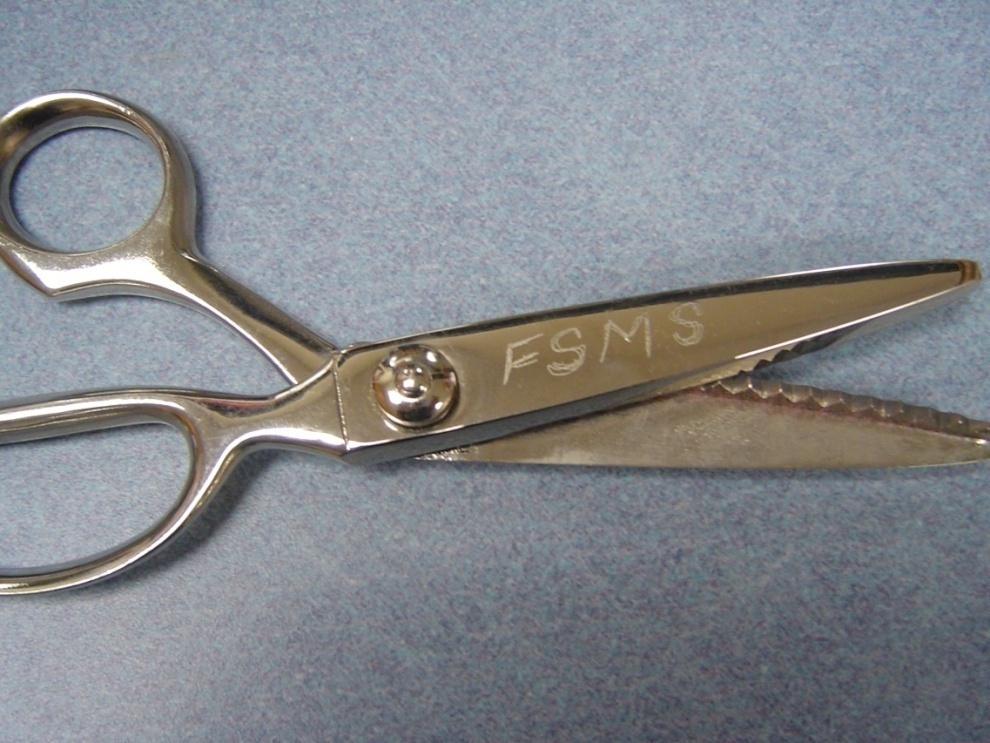 Embroidery Scissors
Small sharp scissors for trimming threads 
And cutting in small places
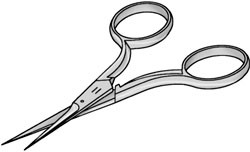 Buttonhole Scissors
Special scissors that help you cut the slit for the button hole
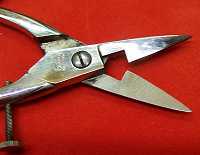 Thread Clips
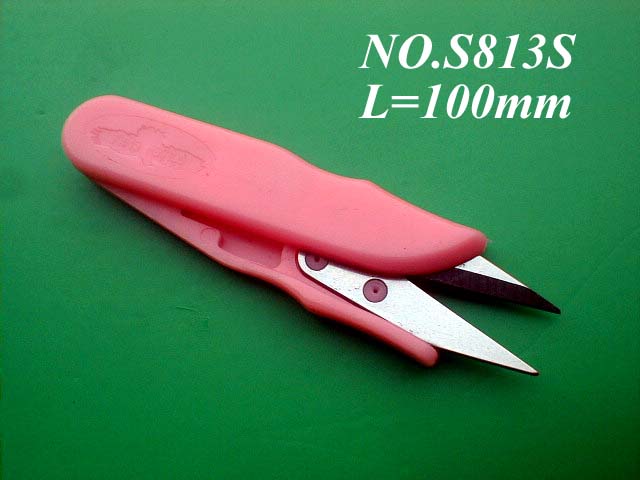 Used to clip the
threads as you sew
Thread clippers are a handy little spring-loaded tool that cuts thread.
Scissor Rules
Cut only fabric
Never cut pins
Don’t drop
Get sharpened when dull
Dull scissors will not cut fabric!
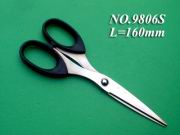 Rotary Cutter
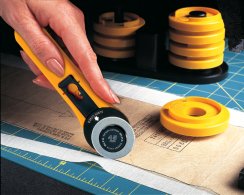 Used to cut fabric
Looks like pizza cutter
For fabric
Rotary Ruler and Mat
The ruler is used with the rotary cutter
To cut straight.
The mat is a special
Mat that protects the table.
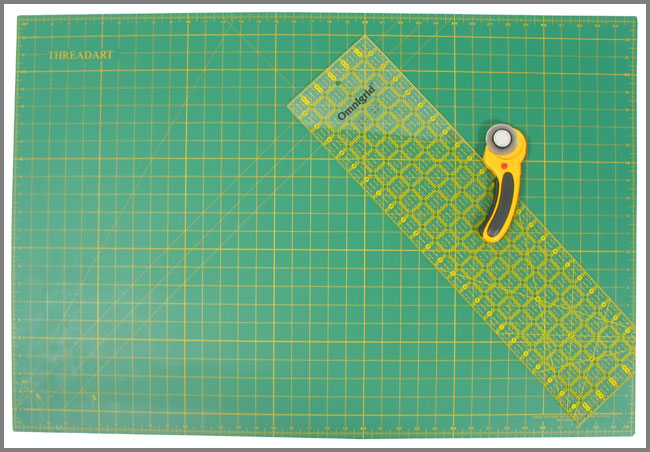 Danger!
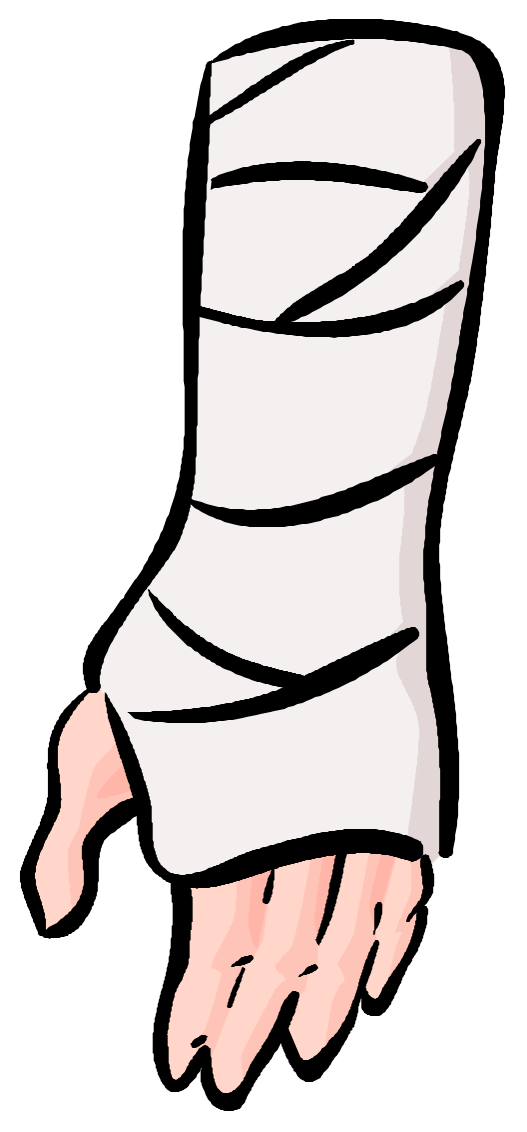 If you cannot use the rotary cutter safely, you will not be able to use it any more
You can be seriously hurt by the blade of the rotary cutter!
The blade is a razor blade and very sharp!
Seam Ripper
A small sharp tool
Used to remove stitches
Seam ripper is a way to remove thread that is sewn into any fabric without tearing the fabric.
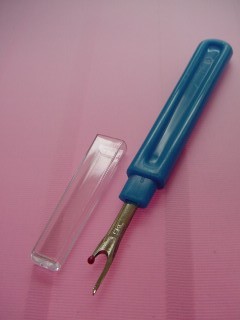 Cutting Tools
Seam ripper
Used to undo mistakes
Has a sharp edge!
a seam ripper is a way to remove thread that is sewn into any fabric without tearing the fabric.
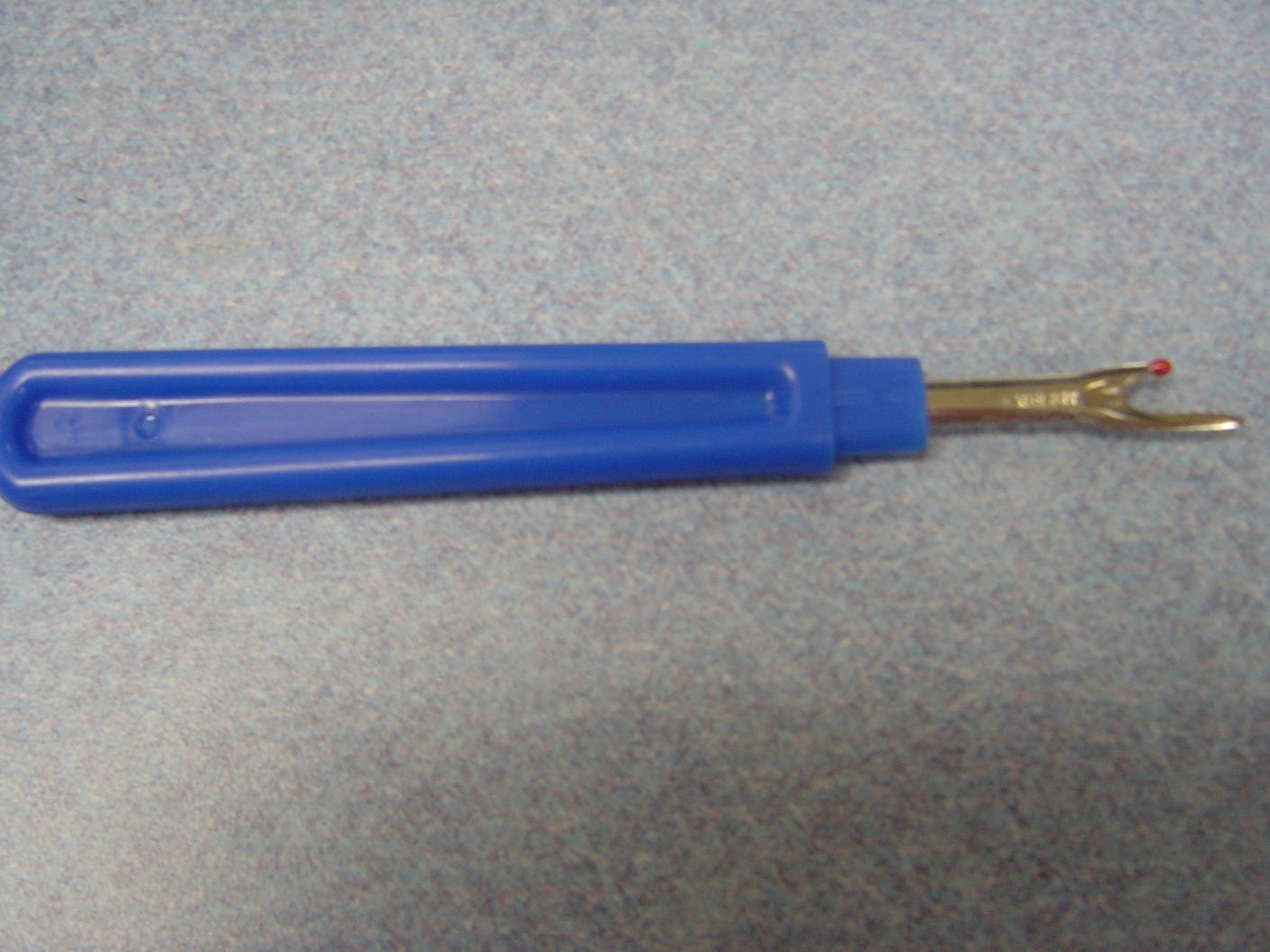 Pinning and Sewing Tools
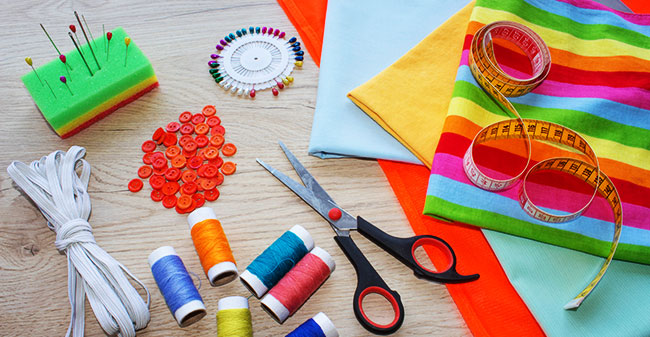 Sewing Machine: It is a machine used to stitch fabric and other materials together with thread. There are various types of sewing machines.
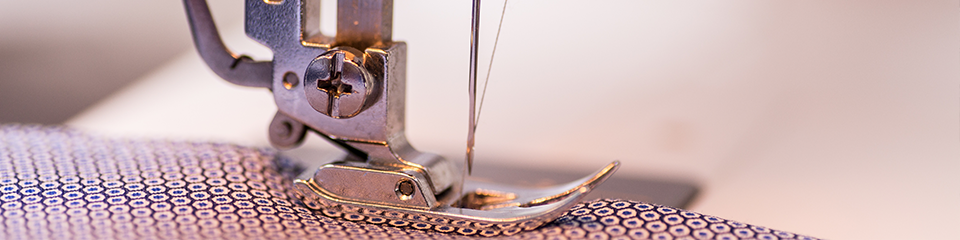 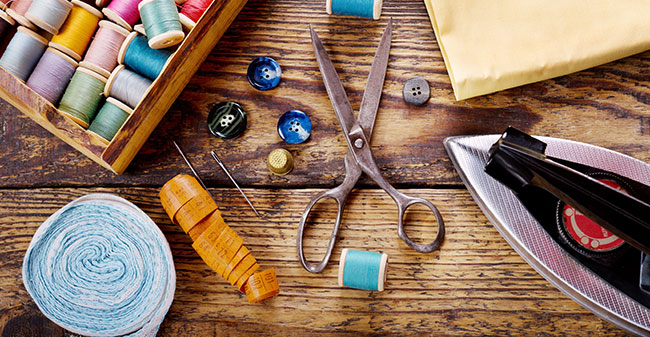 Needles are the actual sewing tool. When threaded, a needle binds the thread to the fabric thus holding your creation together.
Sewing Tools
Pins
Used to hold fabric together before sewing
Take the pins out as you sew
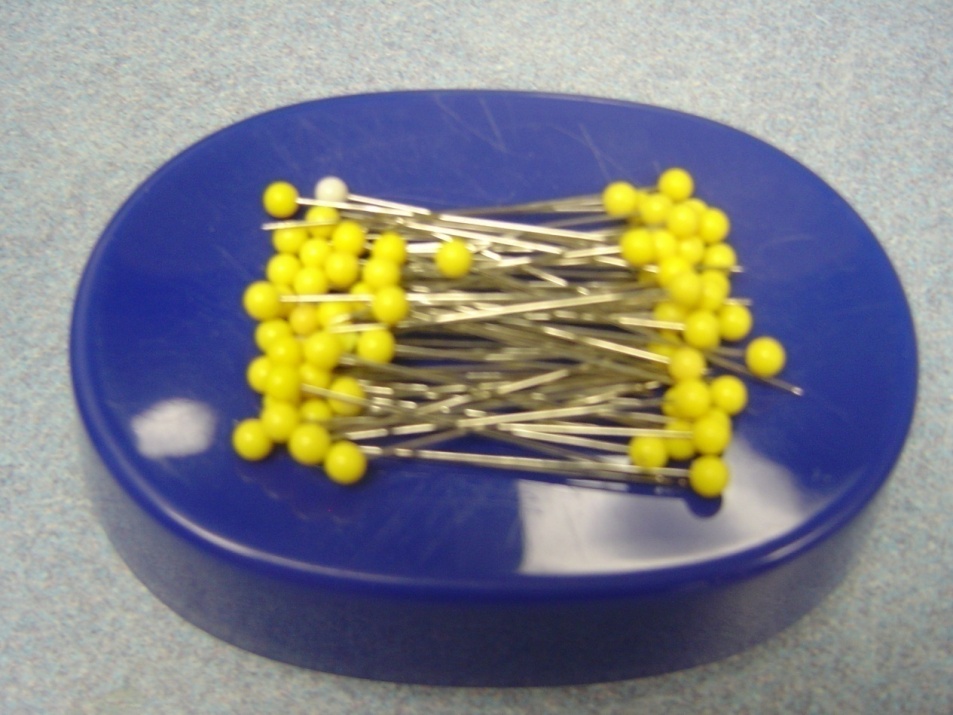 Sewing Tools
Thimble
Protects your finger while sewing by hand
A thimble serves as a guard for the finger that pushes the needle when sewing;
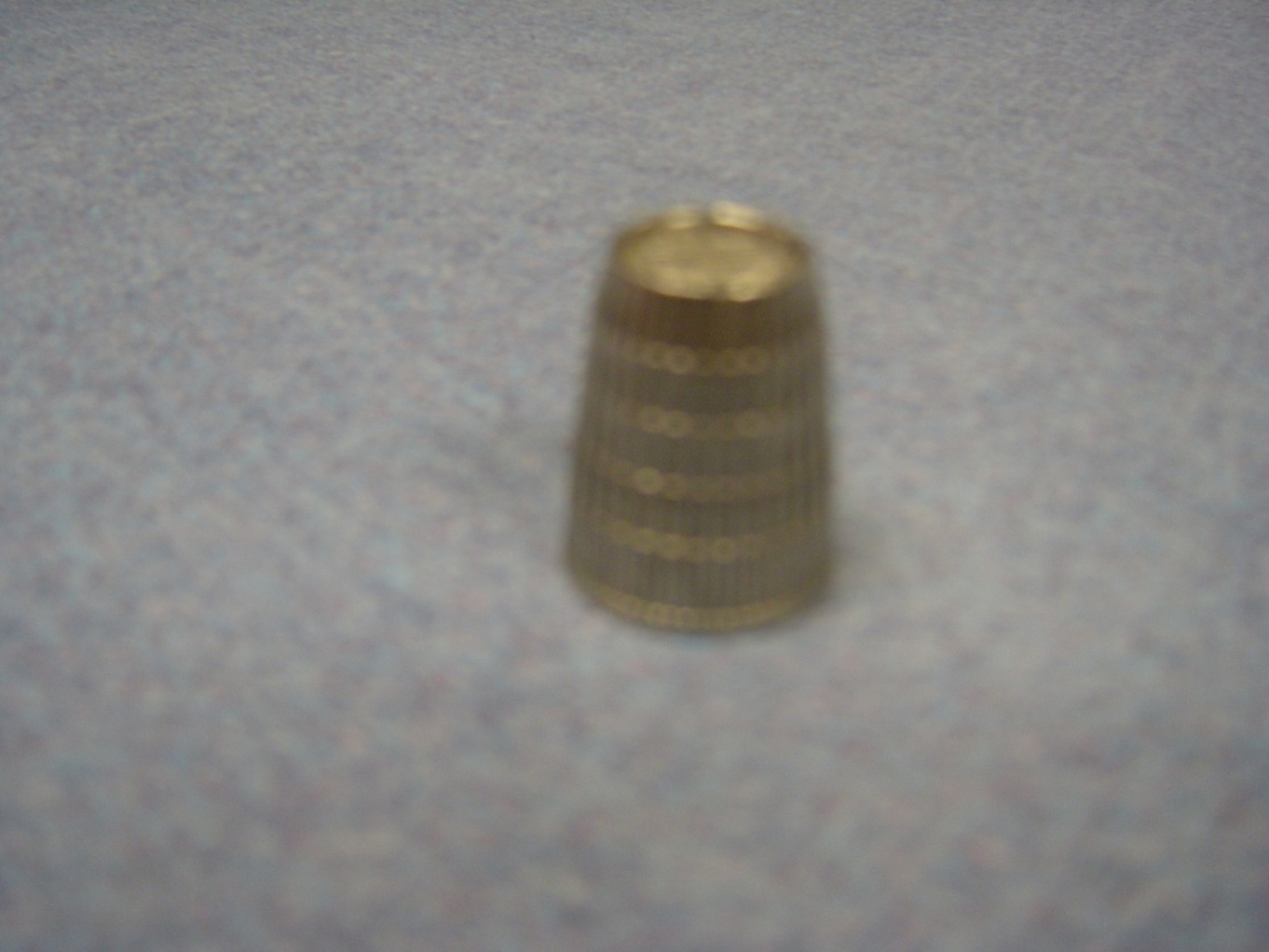 Sewing Tools
Magnetic Pin Holder/Pin cushion
Store pins










A pincushion holds bare pins and needles for easy grabbing, keeps them in one place neatly, and helps to prevent accidents.
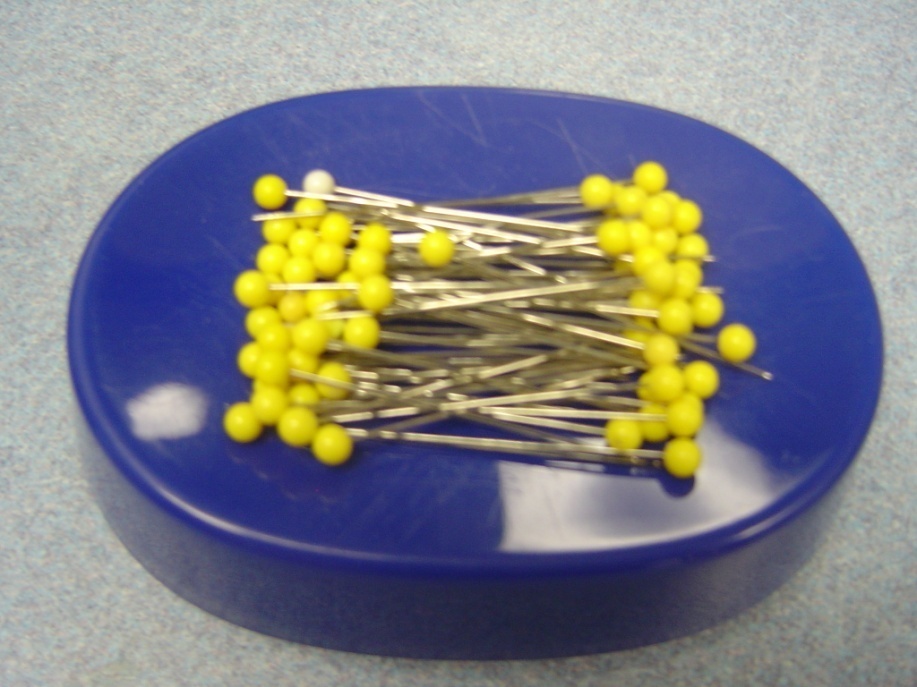 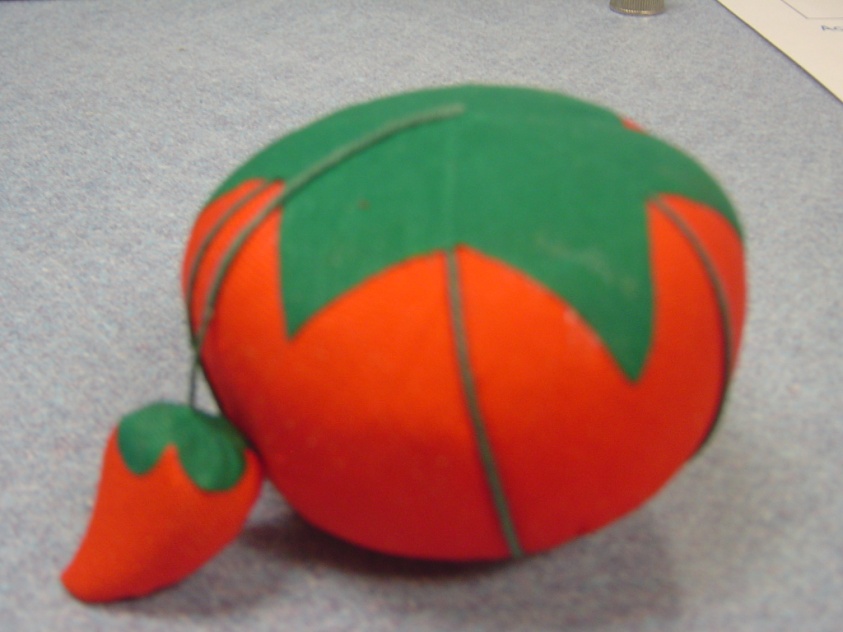 Sewing Tools
Thread
Comes in a variety of colors
Match the thread color to the color of your fabric
Needles are the actual sewing tool. When threaded, a needle binds the thread to the fabric thus holding your creation together.
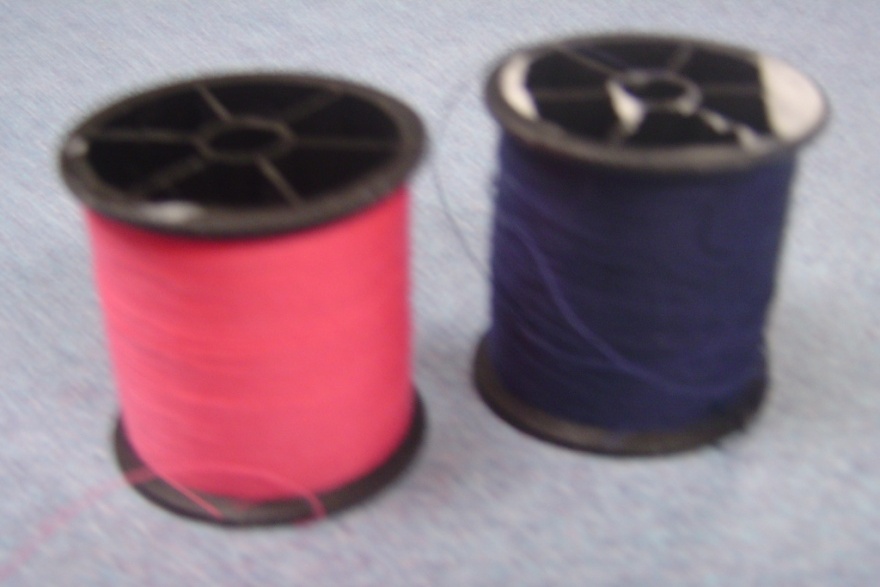 Sewing Tools
Bobbin
Empty spindle for thread
Your thread color needs to match your bobbin color
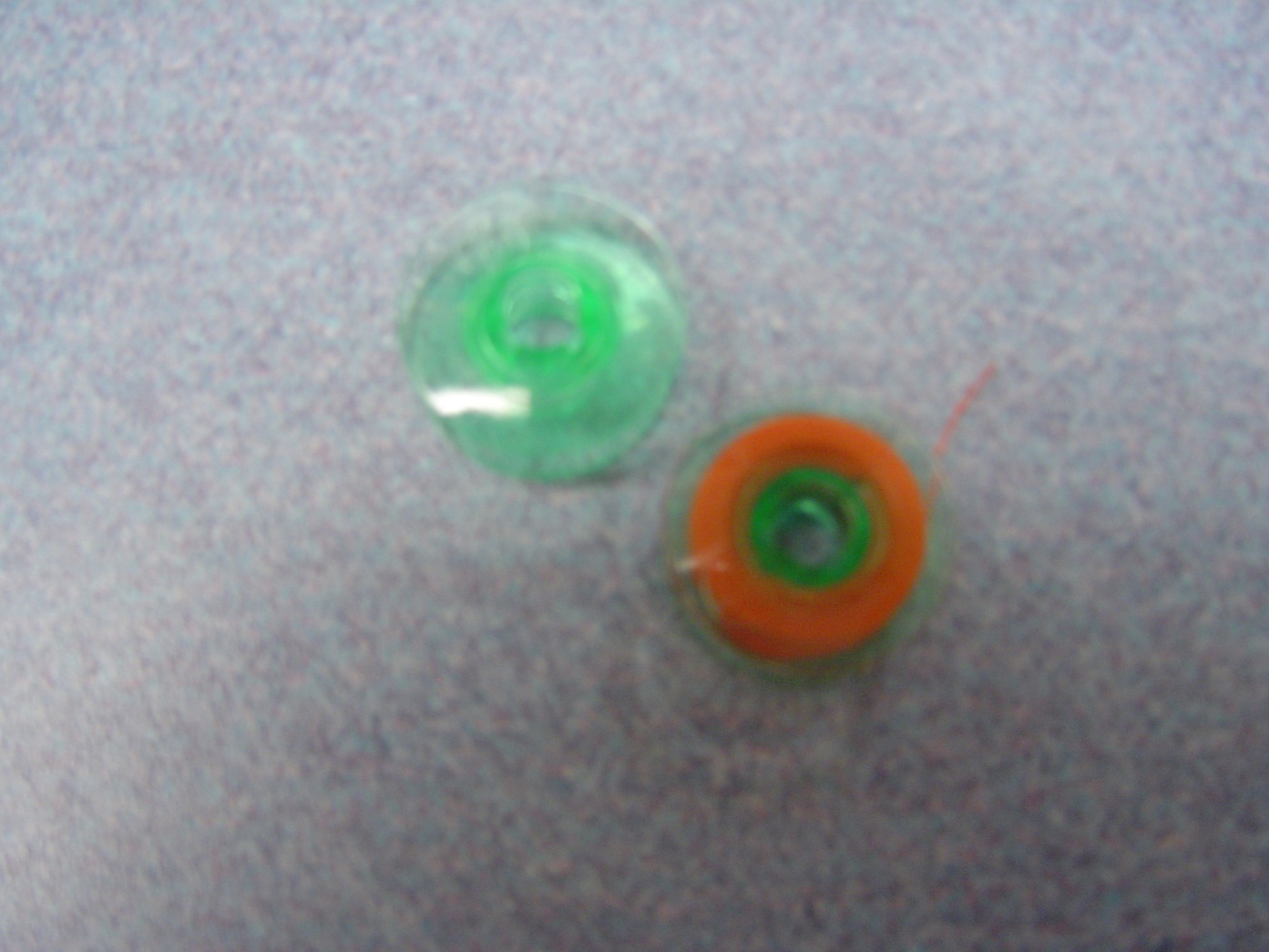 Loop Turner
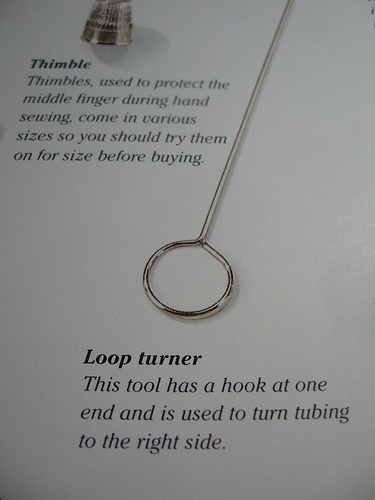 Long slim wire with a latch hook at one end used to turn tubing or cording to the right side
Point Turner
Plastic or wooden point turner used to push out points such as collars and cuffs
Bodkin
Used for inserting elastic or drawstrings into casings
Pressing Tools
Iron:
An iron is a tool used to remove wrinkles from fabric before, during and after sewing. A good brand with after sale services should be chosen. A steam iron with a thermostat regulator is preferred.
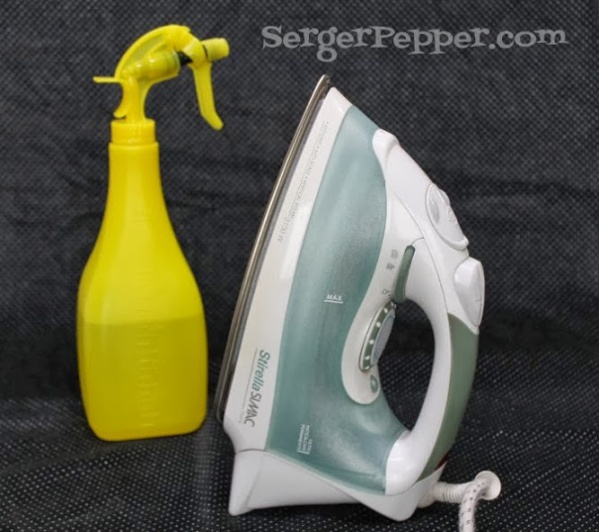 Ironing Board
An ironing board allows fabrics and garments to be freely ironed and is designed to handle the heat of an iron. For ironing clothes, a table or ironing board can be used. An ironing board is 36″ long and 12″ wide. Six inches are left on its right side to keep the iron box. The left side of the board is angular and is suitable for ironing dart edges and sleeve darts while stitching. The table or ironing board should have proper stuffed backing
Sleeve Board: Used for pressing sleeve and small. It is in the shape of a sleeve. This board is 30″ long and 3/4″ thick
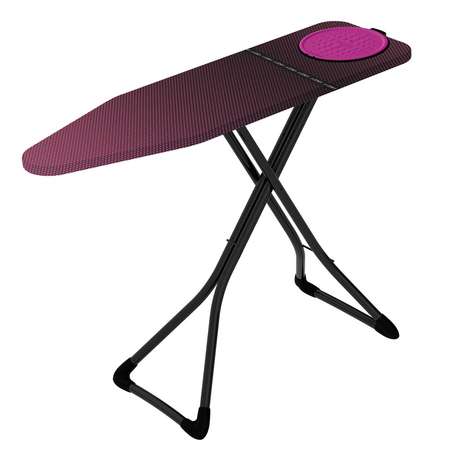 Press Cloth- A simple white cloth that is laid between your iron and your garment to help protect from the  iron’s heat.

Seam Roll: A pressing tool helpful in pressing smaller curved seams. It makes pressing darts and small seams easier as well as zippers and small some areas of collars
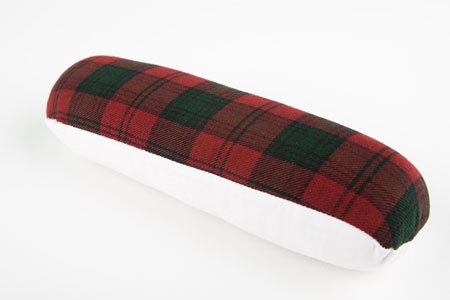 Thank you…
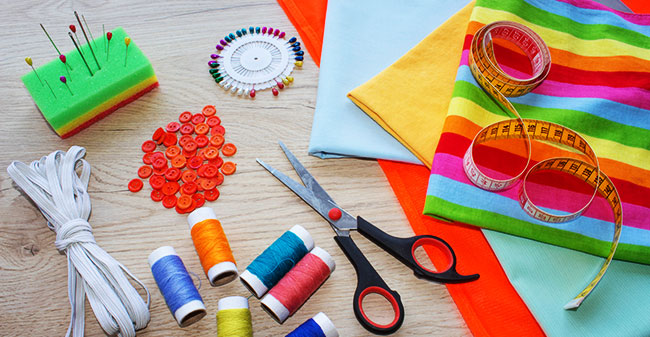